Bariatric Surgery Program
eNewsletter  |   February 2024
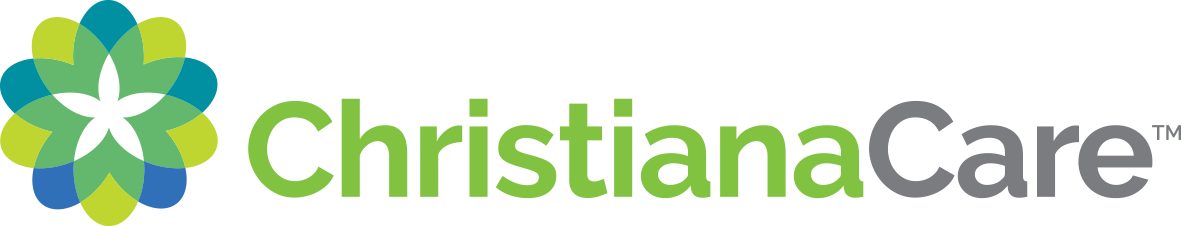 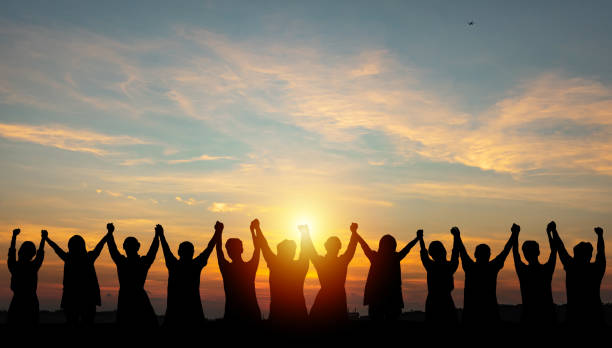 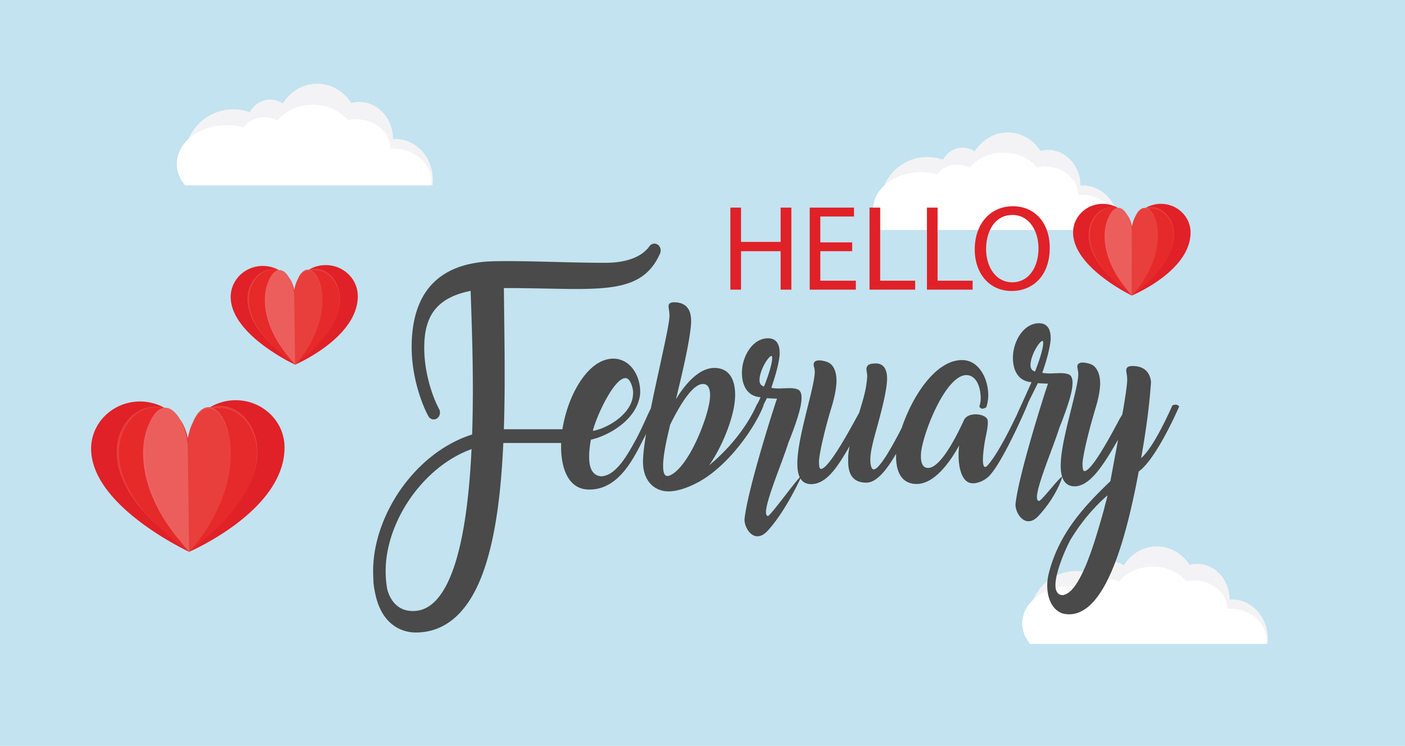 Support Group
Donna Paulhamus
Registered Dietitian, discusses

“Nutrition in the First 6 Months After Surgery”

Thursday, February 15, 2024
6-7pm
Join here!
Aetna patient? 
You will receive a link to a survey the day after the Support Group to receive credit for participating. You can also use this link to go to the survey!
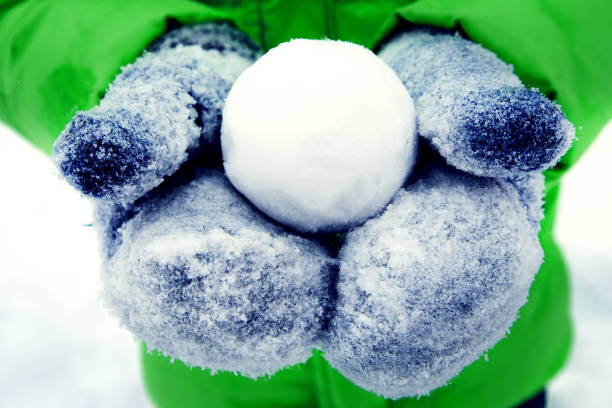 Need to register for the 
Bariatric Monthly Support Group?
Register Here!
Learn about heart-healthy living through the Heart Truth®! https://www.nhlbi.nih.gov/health-topics/education-and-awareness/heart-truth/about
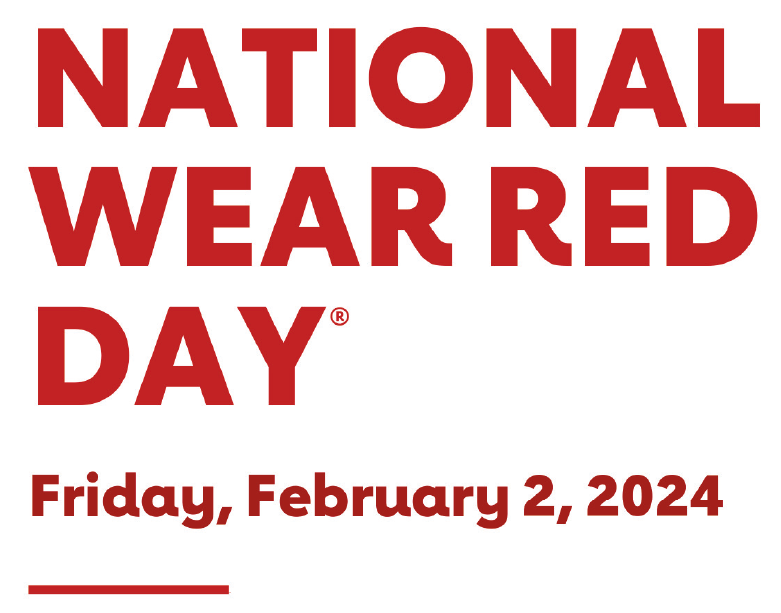 Have Valentine’s Day dinner on the table in 20 Minutes!  Click for this recipe for Air Fryer Salmon and Crispy Brussel Sprouts!
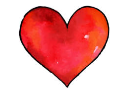 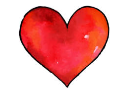 Find info on Celebrating Black History Month here!
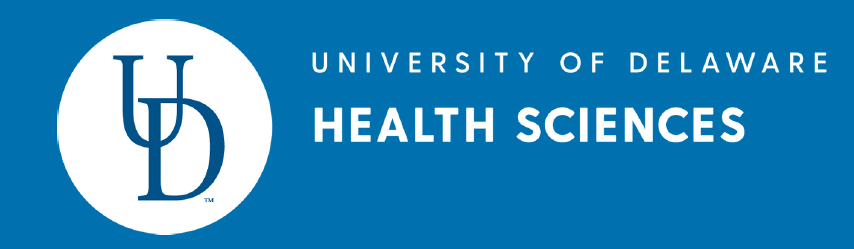 Are you prediabetic or at risk for developing diabetes?
University of Delaware is offering a Diabetes Prevention Program:
Must be 18 years old
BMI >25 (>23 if Asian American)
Never been diagnosed with Type I or Type II diabetes before

Contact The UD Health Nutrition Clinic to learn more!
Phone:  302-831-1165
Email:  Nutrition-clinic@udel.edu
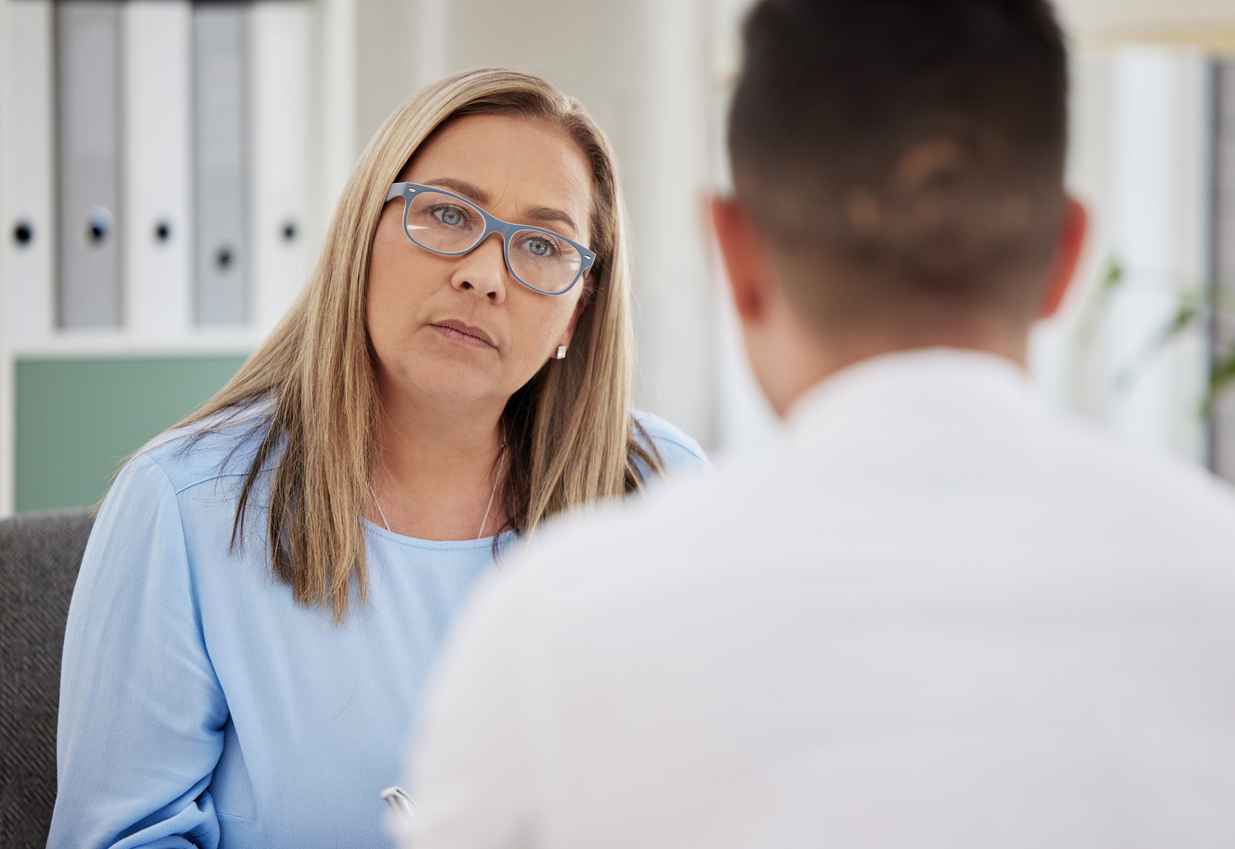 Love our Support Groups?  Can never make them? Or have you never been to one?
WE WANT TO HEAR FROM YOU!
We want to know your thoughts about the Bariatric Support Group so we can continue to improve.
We are looking for several patients to participate in a (virtual) focus group to discuss this topic. 
We also have a special gift for participants.
If you are interested, please contact us by email below.

Contact:
Sherri Ferry, RN
BariatricSurgeryProgram@christianacare.org
Christiana Care Bariatric Surgery Program 
Wilmington Surgical Services
Wilmington Hospital
501 W. 14th Street, Suite 2E15
Wilmington, DE  19801

Are you due for your yearly follow up visit? 
Call us today at (302) 320-4175 to make your appointment!  

Click here for our Bariatric Surgery Services website!
Click here to join our Facebook page!
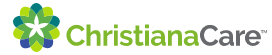